POPULASYON GENETİĞİ VE EVRİM
Toplulukta tüm bireylerde bulunan ortak özellikler vardır.
Morfolojik, fizyolojik ve davranışsal özellikler.
Bu özellikler çeşitlilik gösterirler.
Yani özellikleri açısından bireyler arasında farklılıklar gözükür.
Topluluklarda genetik çeşitlilik ve zaman içinde bu çeşitliliği etkileyen faktörler vardır
Topluluklarda genetik çeşitliliklerin incelenmesi ve zaman içindeki değişimlerinin çalışılması POPÜLASYON GENETİĞİ’nin konusudur.
A


a
FENOTİP
GENOTİP
AA
Aa
aa
ALLEL
AA	  Aa
  (p2)       (pq)

 Aa	  aa
  (pq)	   (p2)
Popülasyonun tüm bireylerinde bir gen lokusu 
ya A ya da a aleli tarafından doldurulur
p+q=1
Seksüel çoğalmada diploid orgamizmaların alleleri 
iki ayrı gamete dağılır
p, A allelini; q, a allelini taşıyan gametlerin oranıdır.
Hardy-Weinberg eşitliğinin varsayımları: 
	

	1.Populasyon sonsuz büyüklüktedir ve eşleşmeler rassaldır.

	2.Seleksiyon yoktur; yani, her bir genotip bir diğeri kadar varlığını sürdürebilir 
	ve yeni kuşakların oluşumunda eşit etkenliğe sahiptir.

	3.Populasyon kapalıdır; yani, bu populasyondan bir başkasına veya bir 
	başkasından bu populasyona göç yoktur. 

	4.Bir allel'den diğerine mutasyon yoktur; yani, A a'ya değişmez veya tam tersi. 
	Böylesi bir mutasyon karşılıklı eşit oranda olduğu sürece kabul edilebilir. 

	5.Mayoz rassaldır; yani, gamet oluşumunda etkili olan tek faktör şanstır.
Gen havuzunda bu lokustaki genlerin toplam sayısı = 2N
p(A genlerinin oranı)                 A'nın gen sıklığı

q(a genlerinin oranı)                  a'nın gen sıklığı

p+q = 1 ; çünkü, tek bir lokustaki genlerin oranlarının toplamıdır.
N allel sıklığı = 1 - M allel sıklığı = 1 - 0.53 = 0.47

İki allelin görece sıklıklarının toplamı 1'e eşit olmalıdır (p+q=1). 


Bu populasyondaki allel sıklıklarının kombinasyonları yani genotipler:

MM=0.53x0.53=0.281;MN=0.53x0.47=0.498;NN=.047x.0.47=0.221 
  p2                    +               2pq           +                  q2
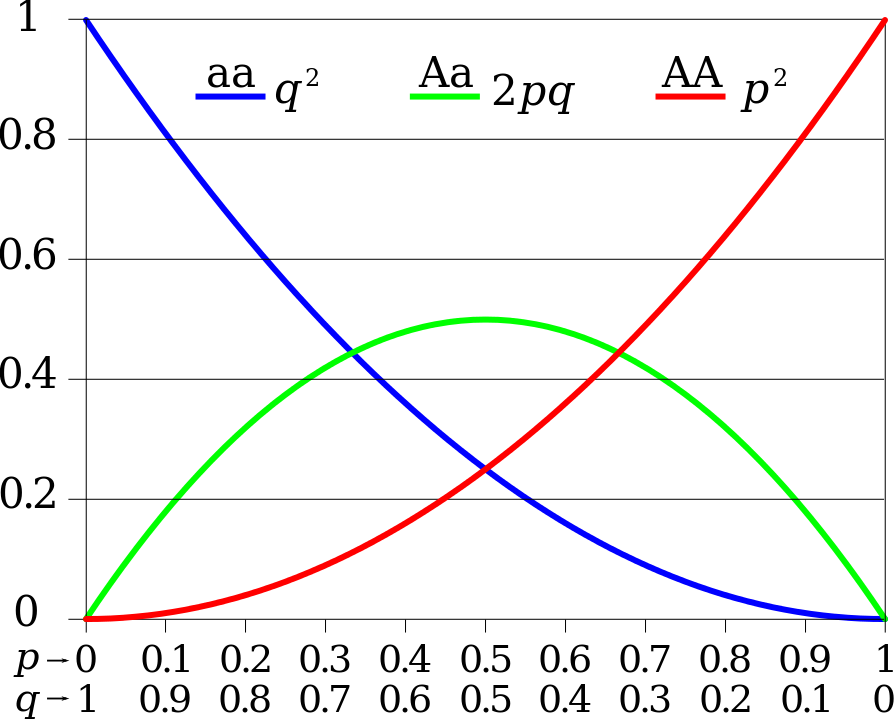 MM=0.53x0.53=0.281
MN=2x0.53x0.47=0.498
NN=.047x.0.47=0.221
HWE’e uygun mu?
Ki-kare dağılımında bu sonucun  (0.243) 
1 serbestlik derecesi ile olasılığı (p=) 0.621 
P>0.05 olduğundan allel sıklıkları HWE’e uygun dağılmaktadır.
1.Popülasyon hacmi 
Genetik drift (kayma): küçük topluluklarda gen havuzundaki değişiklikte şans etkendir	
	Ata etkisi: küçük toplulukların oluşturulması sırasında tek bireyin 	dahi gen havuzunda etkili olabilmesi
2. Popülasyon dinamiği: GÖÇLER 
Gen akışı: göçler genetik farklılıkların oluşmasına büyük katlkıda bulunurlar
GENETİK KAYMA
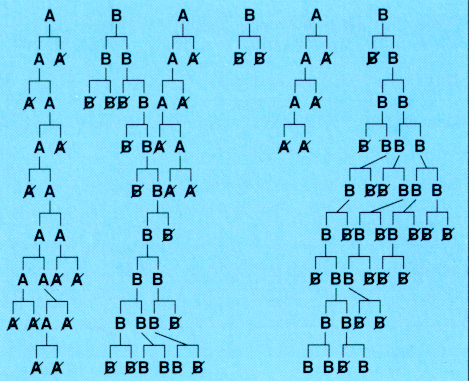 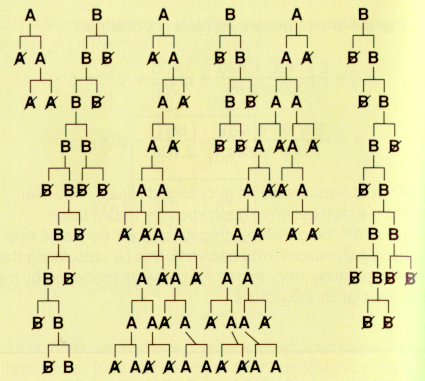 3. Mutasyon: genetik şifrede yapı ve/veya işlev değişikliği
  : mutasyon oranı ;  = n/2N
 n : normal anne babadan doğan etkilenmiş bireyler
 N: aynı dönem ve mekanda doğanların sayısı
4. Seçilim: çevresel etkenlerin bir fenotip ve 
dolaylı olarak zamanda genotip üzerindeki rolü
Populasyonun tümü için ortalama uyum gücü:
 w =p2w11 + 2pqw12 +q2w22


Yeni genotip frekanslarının hesabı:
A1A1	A1A2	A2A2
P2w11	2pqw12	q2w22
    w	     w	   w


A1 alelinin yeni frekansı:
p2w11 + pqw12
         w

A2 alelinin yeni frekansı:
q2w22 + pqw12
         w
A1 aleli frekans değşimi
 p =(p2w11 + pqw12  ) - p
                       w
p / w (pw11 + qw12  - w)

A2 aleli frekans değişimi
 q =(q2w22 + pqw12  ) - q
                       w
p / w (qw22 – pw12 ) -  w
Resesif alel üzerinde seçilim:
 wAA        wAa          waa
     1          1        1 + s 
s: seçilim katsayısı


q’ = (q2 waa +  pqwAa )  / w

    =     (q2 waa +  pqwAa )
        p2wAA + 2pqwAa +q2waa

P=(1-q)

q’ = q(1 + sq)
           1 + sq2

Lethal a aleli durumunda s= -1
q’ =    q /  (1 + q)
Dominant alel üzerinde seçilim:
 wAA        wAa          waa
  1 + s    1 + s        1 
s: seçilim katsayısı


p’ = (p2 wAA +  pqwAa )  / w

    =     (p2 wAA +  pqwAa )
        p2wAA + 2pqwAa +q2waa


p’ =  p( 1 + s )
       1 + 2sp - sp2



Lethal A aleli durumunda s= -1
P diğer kuşakta populasyondan elenir.
Zararlı resesif alel için mutasyon seçilim dengesi:                     
w11 + w12 +w22                                              mutasyonlar  kadar A1 alelini 
     1          1          1 – s                              A2’ye dönüştürecek

A2 lethal bir alel ise s=1
P*=     (p2 w11 +  pqw12 )               p*=          p         p    
        p2w11 + 2pqw12 +q2w22                 1 – s(1 – p2)


Lethal dominant alel için mutasyon seçilim dengesi:
A2 lethal bir dominant alel ise 
w11 + w12 +w22
     1          0             0   
P*=1
P’=1 -
1 - = p ; q=   denge frekansı mutasyon oranına eşittir
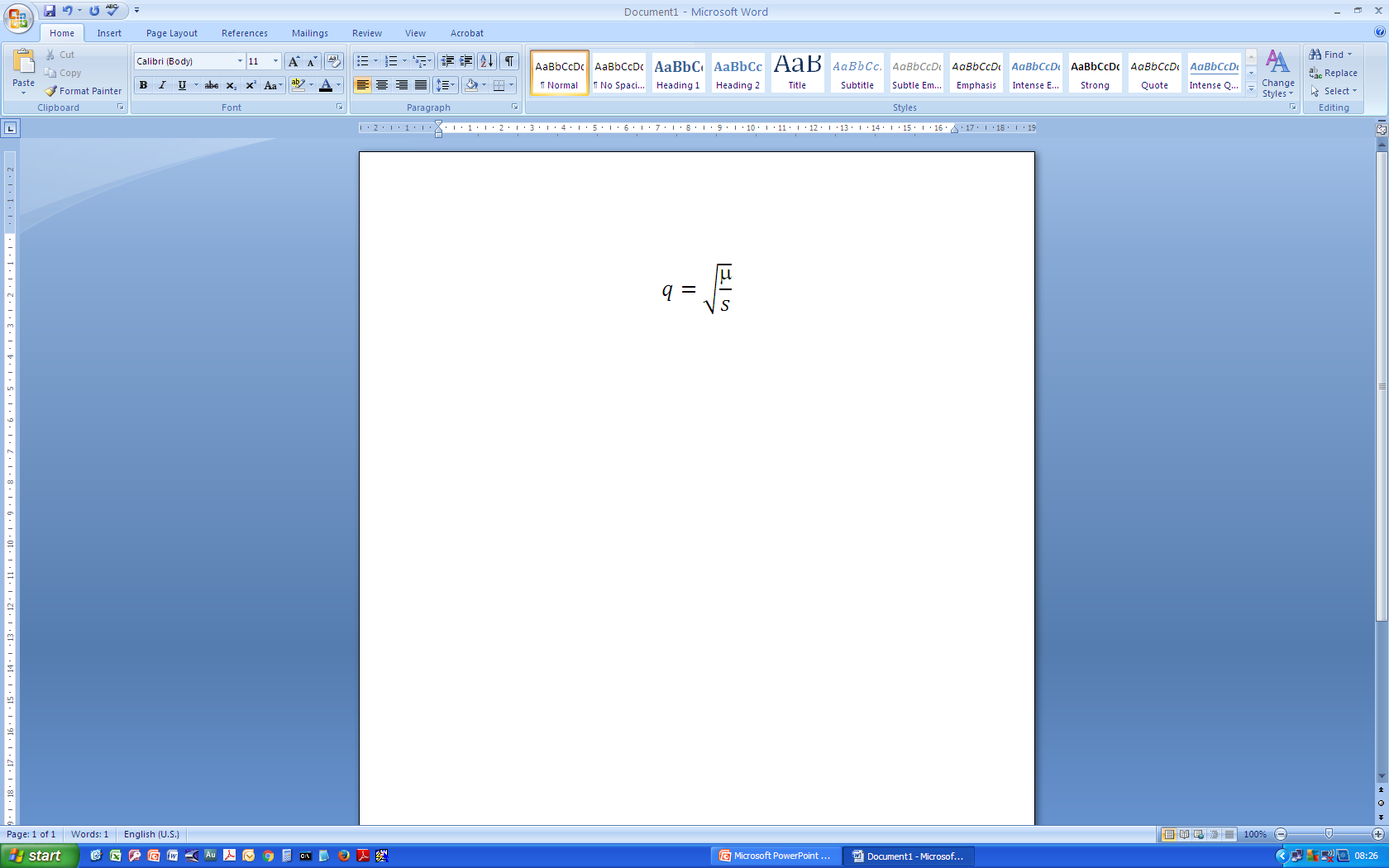